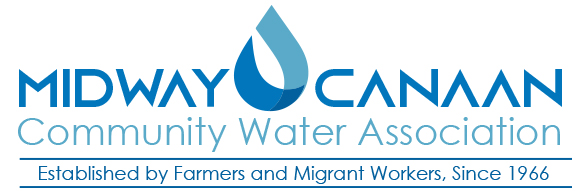 Midway-Canaan Community Water Association,Inc.
Mailing Address: P.O.Box 1322, Sanford, FL 32772
Physical Address: 2310 Jitway Ave, Sanford, Fl 32771
	Phone: 407.323.1714
	Fax: 407.323.1715
Website:  www.mccwa.net
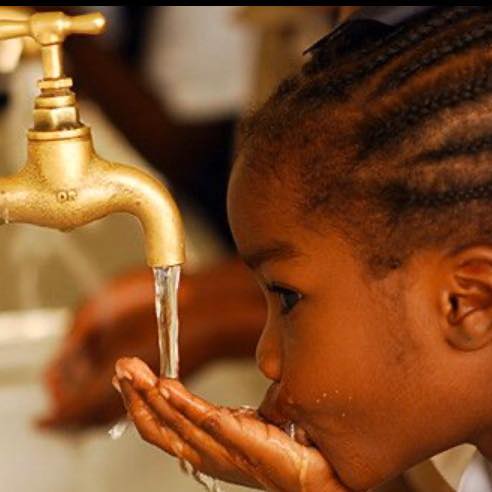 Board Members
Viola Posley
Henry Byrd
Timothy McClain
Cynthia Butler
Additional Advisory Board Members
Advisory College Scholarship Board
Erika Harvey 
Annette Siplin

Advisory Nature and Recycling Board
Cynthia Butler
Taylor Owens
Employees 

5 Part-Time Employees
Erma Cooper – Account Manager
Morrelda Lowery– Customer Service Representative
Charles Lowery – Maintenance/ Field Work
Larrie Fossett – Maintenance/ Field Work
Angela Jones – HR/Payroll

2 Contractors
Leon Hampton - Consultant
Charles Oliver - IT
Our Current Customers
We currently provide water to 506 Residents

We currently have 11 residents with payment plans

We have had 57 new accounts in the last 12 months

Please note that all payments are due by the last Tuesday of the month.  We attempted to allow members to use the honor system,  however the system has been abused.  So therefore, as of September 1, 2023 you must have a zero balance by the last Wednesday of the month to avoid cutoff.
MCCWA Current Scaled Rate Chart
The current rate is based on usage per 1,000/gallons
0 – 1,000 Base ($33.70) 
1,001 – 3,000 $3.85
 3,001 – 8,000 $3.95
 8,001 – 18,000 $4.25 
Over 18,000 $4.50
Yearly Finances
Category: 										2022
Payroll:					 						$63,692.40
Water Payments to the City of Sanford: 		      $98,324.83
Utilities: 											$9,530.97
Water Maintenance Equipment: 				$8,380.37
Administrative Costs: 							$17,435.79
Vehicle Costs/Maintenance: 					$3,672.09
Water Testing: 									$1,533.96
Land Purchase Repayment						$100,000
Florida Rural Water Partnership 					$32,522 
Total Spent for 2022: 								$335,092.41
Recent Financial Balance: 						$300,000
990 has been filed and is on the website
Quality Report for 2022
Our Quality Report has not completed as we are waiting on the quality report from the City of Sanford.  

Quality Reports will be mailed to each resident. 
Quality Reports will be posted on the website.
Assets
Property 1 – Jitway Avenue					$175,000
Property 2- HWY 46								$100,000
Machinery		 								$16,000
Truck 											$3,000
UTV												$1,000
Office Equipment Updated					$10,000
Business Credit and Accounts
Amazon						25,000
Best Buy							10,000
Uline 							$10,000
Truist Master Card 				$10,000
Wells Fargo Master Card 		$25,000
Equipment Share 				$200,000
Grainger						$1,000
All accounts are paid in full each month.
Current Community Programs
The Elderly Scholarship Program was extended to include more elderly residents
Our oldest resident at the present time is Ms. Ernestine Black.  She will receive free water scholarship with no monthly billing for life.  We also have 36 residents who are 80 years and over who receive free water on a rotating basis.  
Recycling Program continuously encouraged
80 residents are actively participating in the Recycling Program
College Scholarship Program
Explanation of scholarship
Announcement of Recipients for 2023
MCCWA and Florida Rural Water Partnership and The Ongoing Tasks
Feasibility and Costs for Construction and Operation of a Midway-Canaan WTP versus staying on Sanford's Water System.
Pre Engineering Report 		Completed
Submit Engineering RFQ 		Currently Working On
Select Engineering Firm		Currently Working On
Apply for Funding with the State Revolving Fund or USDA for Application to Prepare the Initial Engineering Design.
Initial Funding meeting with grant writer and discussion of USDA process planning. 
Ongoing meetings to pursue USDA Rural Developmenth Funding after the engineering selection process is complete.
Ongoing and Future Projects
Board Succession Planning
There is an opportunity for the Board to have new members in 2024.  
Documents for board selection will be mailed our in December.  
Infrastructure Planning 
Well Development/Engineering Study
Board will complete tasks to make final decision of engineering firm and the well itself
Grants for fire hydrants
Application is in the review process 
Grants for septic tank repairs
Awaiting Grant Announcement
MCCWA Future Members
Membership Numbers 
Membership Numbers have been assigned to all residents and owners.  A final review is being made by our attorney.  The membership numbers will appear on your future bill within the next 3 months. 
MCCWA By-Laws
Please see updated By-Laws online.
Questions and Answers
If any customers have any questions that we have not answered this evening please submit them directly to MCCWA on the provided survey. The next newsletter on July 1, 2023 will answer all relevant questions received.
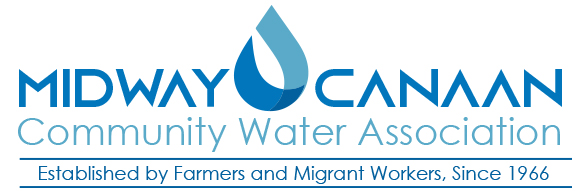 Midway-Canaan Community Water Association,Inc.
Mailing Address: P.O.Box 1322, Sanford, FL 32772
Physical Address: 2310 Jitway Ave,Sanford, Fl 32771
	Phone: 407.323.1714
	Fax: 407.323.1715
Website:  www.mccwa.net